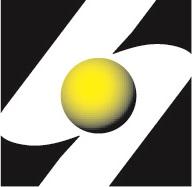 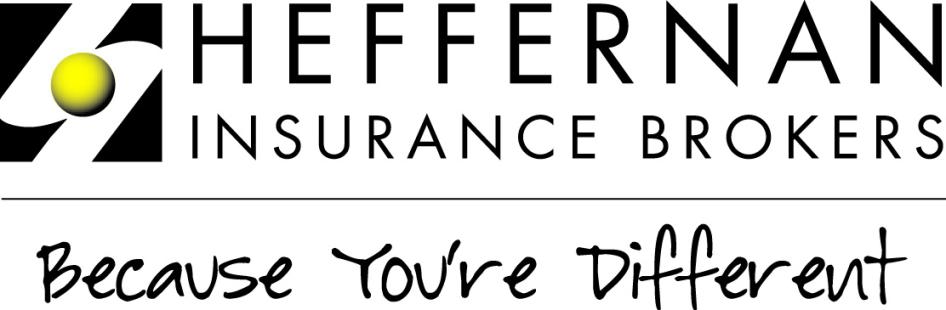 Portland, OR Branch
(800) 208-6912
Mark Herring, CRM, CIC, LUTCFMarkH@Heffins.com
Who am I?
Mark Herring – Certified Risk Manager
32 years Commercial Insurance Experience
27 years specializing in liquid waste business
20 years with Heffernan Insurance Brokers
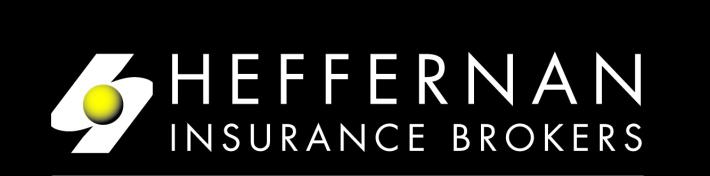 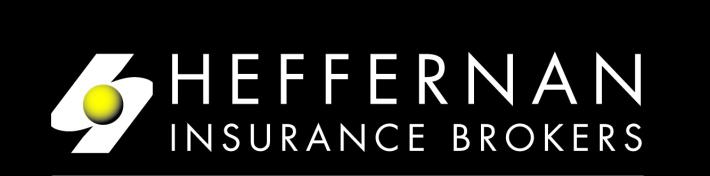 Why am I here?
Answer your questions!
Inform you of new business concerns
Educate you a little
What am I going to cover?
- Think about your questions -
Cyber Liability Exposures
Wage and hour issues
Employment Practices Liability
Product Liability
How to shop your insurance properly
Cyber Liability
Those Business that have been hacked
Those that don’t know they have been hacked
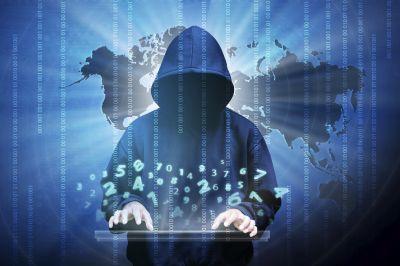 There are two kinds of business     regarding Cyber Hacking…
Target Story…
Cyber Sabotage…  
Back
Up
Critical
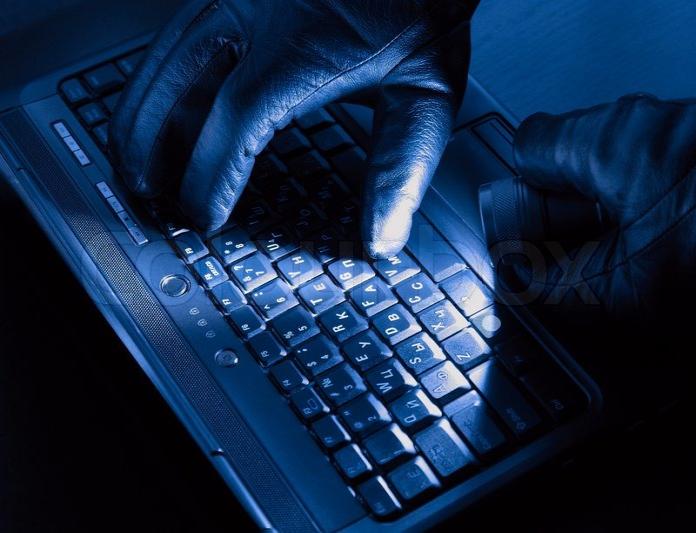 Cyber Liability (continued)
Wage and Hour – Grab your wallet!
Breaks and lunches must be documented
Or they did not happen
Class action law suits
You will likely lose
Story: Knights Pumping
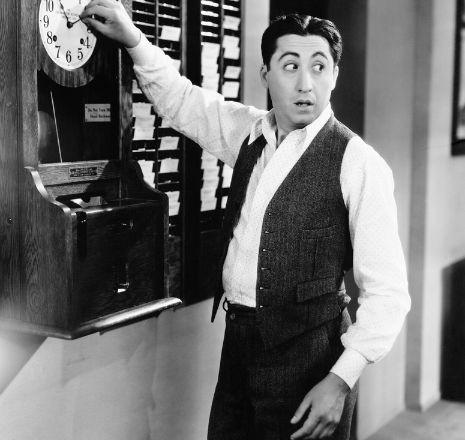 Employment Practices Liability
Employee sues you for:
Sexual Harassment
Discrimination (Race, sex, age, etc.)
Wrongful Termination
Offended
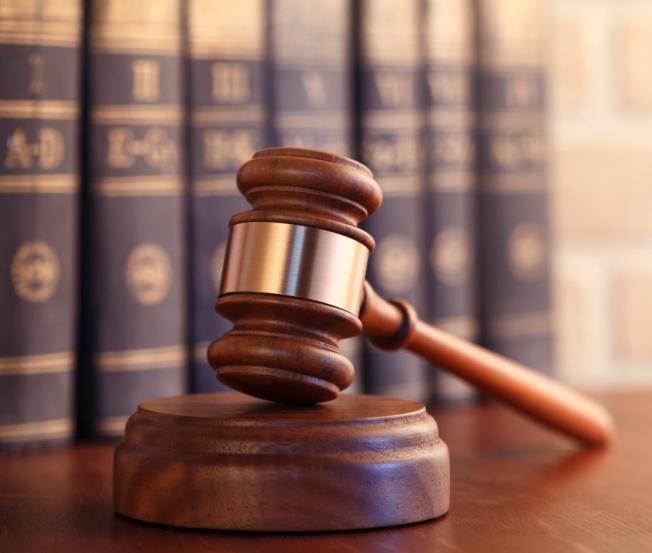 Product Liability
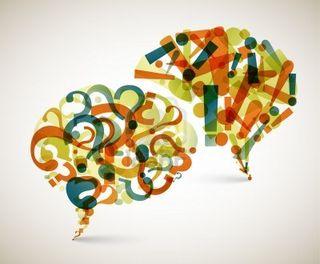 Question & Answer
How to shop your insurance effectively
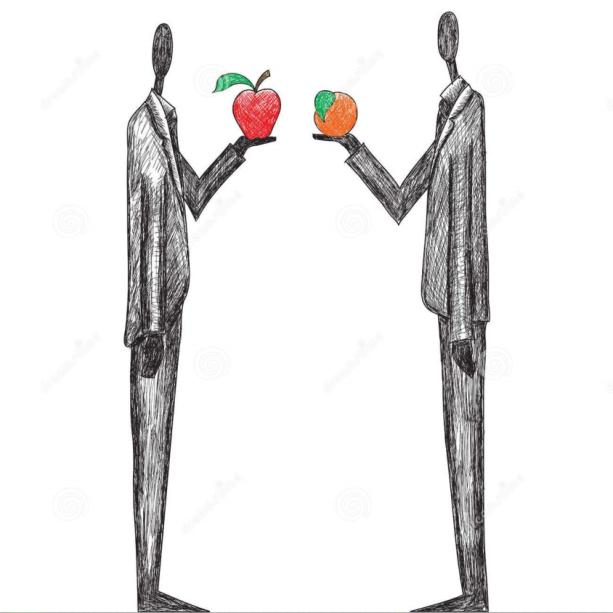 Ask for loss runs every year!
Control the entire process
Use 2-3 (max) brokers to quote
Set deadline - Do not accept                         after deadline
Assign insurers to specific brokers
How to shop your insurance effectively (continued)
Info to give brokers 
Loss Runs – 4 years minimum – description by you 
Narrative about your business, history, safety procedures, operations, futures, claims, etc. 
Summary of insurance/policy is best/updates 
Anything they ask for
Questions?
Mark Herring, CRM, CIC, LUTCF
 (800) 208-6912MarkH@Heffins.com
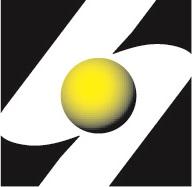 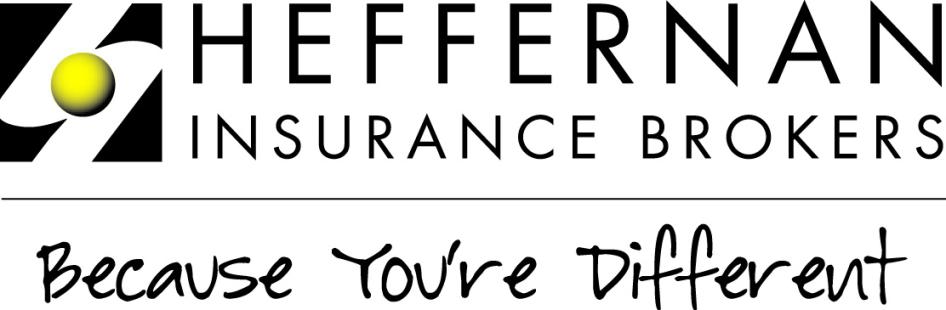